А20  Обособленные члены
ПО.  Если главное слово стоит впереди причастия, то запятая ставится всегда.
Видеть причастия
Суффиксы:
Действительные     Страдательные
-ащ,-ящ,-ущ,-ющ        - ом, –ем, -им
-вш,-ш                         -енн,-нн,-т
А20  Обособленные члены
ПО. Ставится запятая , если главное слово стоит после причастия в следующих случаях:
1



ДО.   Обособляется всегда: одиночные  и с зависимыми словами.
Как?
При каком условии?
Что делая?
Как?
Стоя перед Петей, прачка Варвара торопливо утирала ему слезы, уговаривая не бояться.
Что делая?
Как?
Почему ?
Несмотря на что?
Когда?
Собираем» (формулируем) тезис:
Деепричастие может перейти в наречие, если у него утрачивается значение добавочного действия и появляется признак действия или состояния. При этом они отвечают только на вопрос КАК?
Отличить деепричастие от наречия помогает интонация.Перед наречием и после него паузы НЕТ
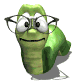 Сравните два предложения:
1. Лежа на диване, Вася читал книгу. (Лежал и читал – значение действия).
2. Лежа хлеба не добудешь. (Лежа обозначает «без труда», то есть признак действия. Значит, здесь деепричастие перешло в наречие).